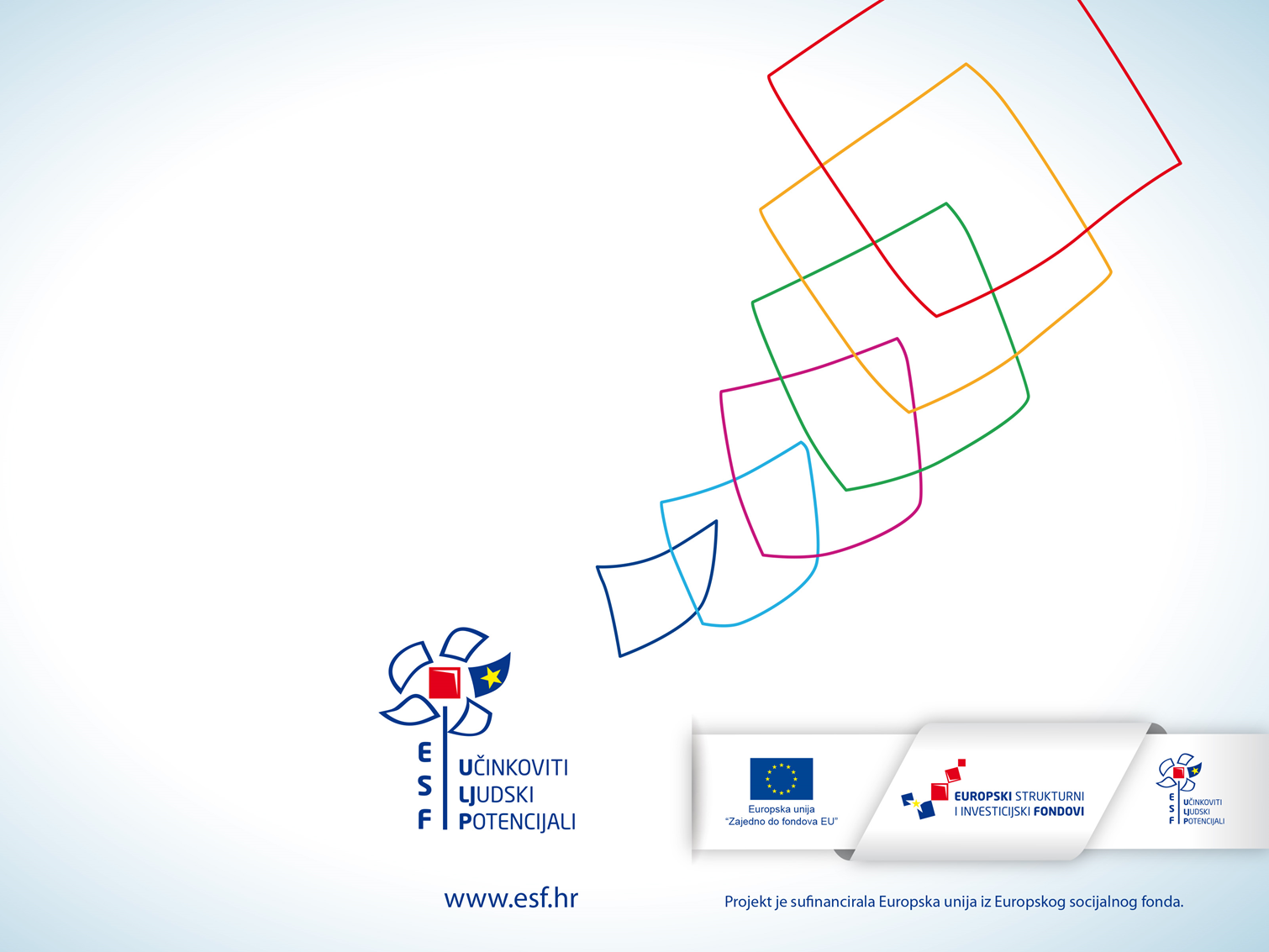 Sufinanciranje projekata
strukovnih udruga 
u turizmu i/ili ugostiteljstvu u 2019.
NATJEČAJI ZA UDRUGE U ORGANIZACIJI MINISTARSTVA TURIZMA
Javni natječaj za sufinanciranje 
programa i projekata strukovnih 
udruga u turizmu i/ili ugostiteljstvu u 2019.
Natječaj iz Operativnog Programa „Učinkoviti ljudski potencijali” 2014.-2020.
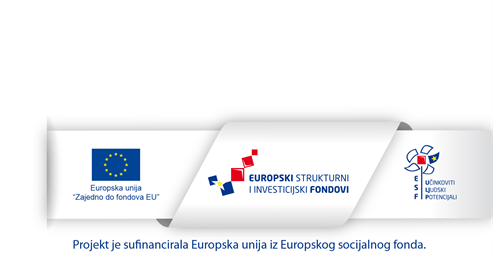 Javni natječaj za sufinanciranje programa i projekata strukovnih  udruga u turizmu i/ili ugostiteljstvu u 2019.
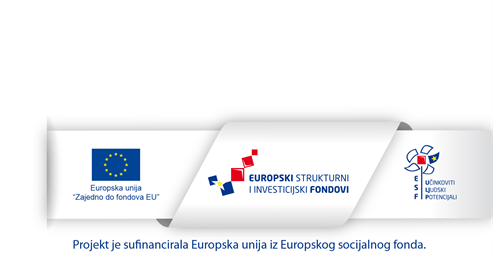 Javni natječaj za sufinanciranje programa i projekata strukovnih  udruga u turizmu i/ili ugostiteljstvu u 2019.
Prijaviti se mogu: 
strukovne udruge u turizmu i/ili ugostiteljstvu koje statutom imaju utvrđeno djelovanje u području turizma  i/ili ugostiteljstva najmanje godinu dana zaključno s danom objave Natječaja.
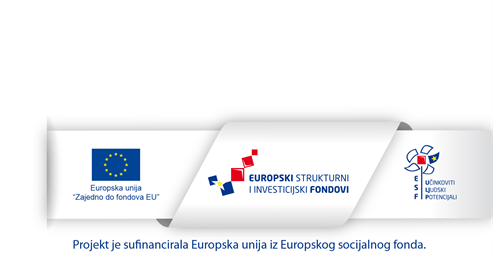 Javni natječaj za sufinanciranje programa i projekata strukovnih  udruga u turizmu i/ili ugostiteljstvu u 2019.
Provođenje projekta u partnerstvu je prihvatljivo, ali nije obavezno

Partneri u projektu mogu biti: udruge čije područje djelovanja je tematski vezano za projekt odnosno ciljeve javnog natječaja
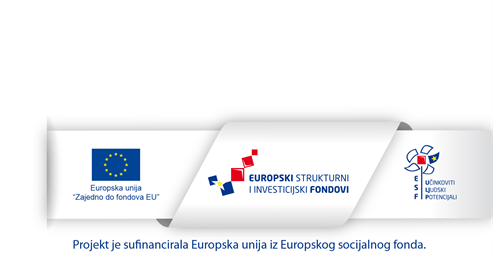 Javni natječaj za sufinanciranje programa i projekata strukovnih  udruga u turizmu i/ili ugostiteljstvu u 2019.
Ciljevi javnog poziva :
podizanje konkurentnosti hrvatskog turizma kroz jačanje strukovnih udruga u turizmu i/ili ugostiteljstvu, partnera u provedbi Strategije razvoja turizma u Republici Hrvatskoj do 2020
jačanje konkurentnosti ljudskih potencijala u turizmu i ugostiteljstvu
 
Namjena sufinanciranja programa/projekata: 
za sufinanciranje programa/projekata stručnog osposobljavanja i usavršavanja strukovnih udruga u turizmu i/ili ugostiteljstvu koji daju dodanu vrijednost članicama/članovima udruga i na taj način utječu na jačanje konkurentnosti ljudskih potencijala i u konačnici turističkog proizvoda.
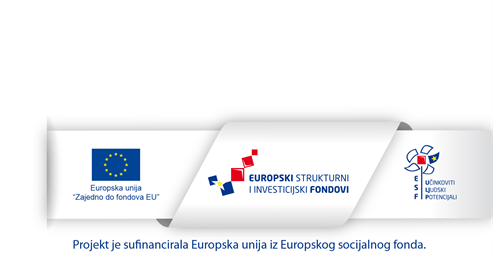 Javni natječaj za sufinanciranje programa i projekata strukovnih  udruga u turizmu i/ili ugostiteljstvu u 2019.
Ukupna planirana vrijednost javnog poziva je 1.700.000,00 kn

Iznos zatraženih sredstava po projektu  može biti:  
najmanje 40.000,00 kn
najviše  200.000,00 kn.

Po pojedinom projektu može se tražiti najviše do 70% vrijednosti  
projekta.  

Prijavitelj na Javni poziv može prijaviti jedan program/projekt.
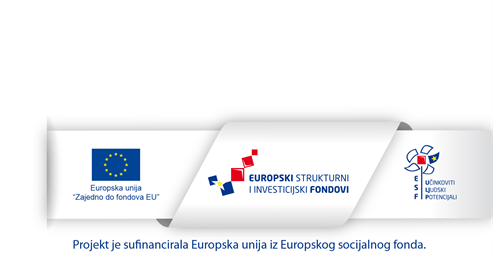 Javni natječaj za sufinanciranje programa i projekata strukovnih  udruga u turizmu i/ili ugostiteljstvu u 2019.
Prihvatljive aktivnosti su programi stručnog usavršavanja i osposobljavanja nastalih od 01.01.2019.: 
seminari, radionice, kongresi i drugi oblici stjecanja novih kompetencija znanja i vještina za 	  	  djelatnice/ike i članice/ove udruga 
radionice za opću javnost na teme sukladno ciljevima Javnog natječaja

Programi/projekti se moraju provoditi na teritoriju Republike Hrvatske.

Kategorije prihvatljivih troškova:
1. ljudski resursi (plaće/naknade voditelju/ici programa/projekta, te provoditeljima aktivnosti)
2. putovanja (putni troškovi, dnevnice i troškovi smještaja za potrebe obavljanja projektnih aktivnosti)
3. oprema i roba (u pravilu do 10%)
4. ostali troškovi, usluge (kampanje, troškovi praćenja i vrednovanja provedbe programa/projekta, drugi troškovi neophodni i neposredno vezani i nužni za provedbu projektnih aktivnosti i sl.).
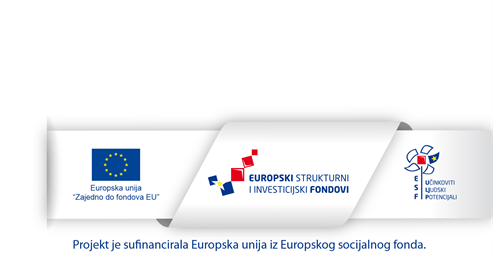 Javni natječaj za sufinanciranje programa i projekata strukovnih  udruga u turizmu i/ili ugostiteljstvu u 2019.
Pitanja

Sva pitanja vezana uz javni poziv mogu se postaviti isključivo elektroničkim putem, slanjem upita na slijedeću e-mail adresu: udruge@mint.hr
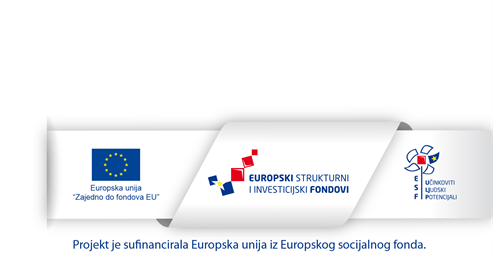 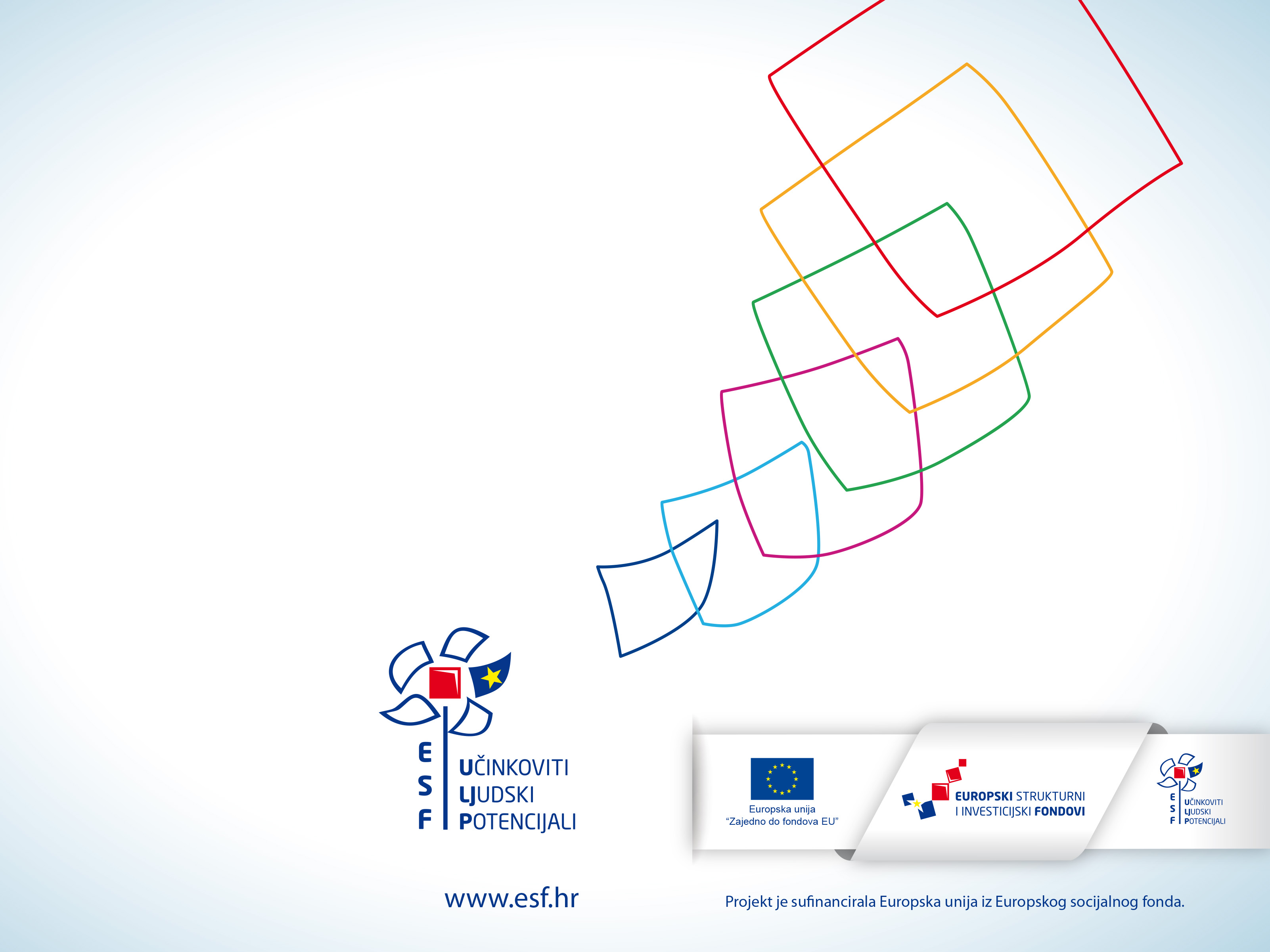 OPERATIVNI PROGRAM
Učinkoviti 
ljudski 
potencijal
2014. - 2020.
ZAPOŠLJAVANJE

SOCIJALNO UKLJUČIVANJE

OBRAZOVANJE

DOBRO UPRAVLJANJE
Operativni program „Učinkoviti ljudski potencijali“ 2014 - 2020
Ministarstvo turizma je imenovano Posredničkim tijelom razine I, za Operativni program iz područja učinkovitih ljudskih potencijala „Učinkoviti ljudski potencijali“ za dva tematska cilja: 


Socijalno uključivanje (Natječaj “Poboljšanje pristupa ranjivih skupina tržištu rada u sektoru turizma i ugostiteljstva”) 
Obrazovanje i cjeloživotno učenje (Centri kompetentnosti)
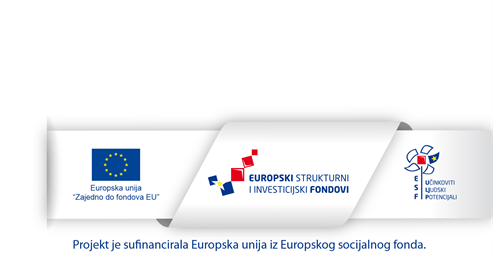 Poboljšanje pristupa ranjivih skupina tržištu rada u sektoru turizma i ugostiteljstva
Alokacija za dodjelu potpora iz ovog Poziva: 30.000.000,00 HRK

Najniži iznos bespovratnih sredstava po pojedinom projektu: 500.000,00 HRK

Najviši iznos bespovratnih sredstava po pojedinom projektu: 2.500.000,00 HRK

Vrijeme provedbe: do 24 mjeseca
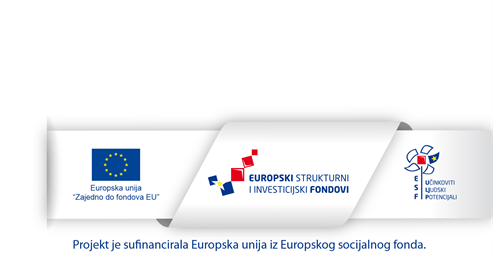 Poboljšanje pristupa ranjivih skupina tržištu rada u sektoru turizma i ugostiteljstva
Opći cilj

Povećanje zapošljivosti ranjivih skupina kroz obrazovanje i stručno usavršavanje 
s ciljem integracije na tržište rada u sektoru turizma i ugostiteljstva.

Specifični ciljevi

1. Razvoj praktičnih vještina ranjivih skupina za rad u sektoru turizma i ugostiteljstva
2. Unaprjeđenje stručnih i pedagoških znanja edukatora za rad s ranjivim skupinama te podizanje konkurentnosti radne snage
3. Povećanje stope zaposlenosti ranjivih skupina u sektoru turizma i ugostiteljstva
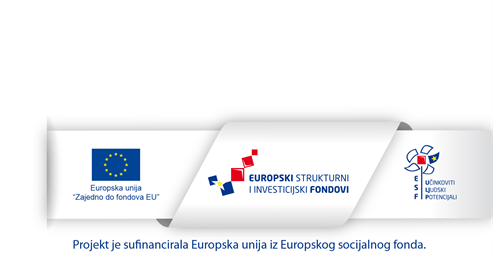 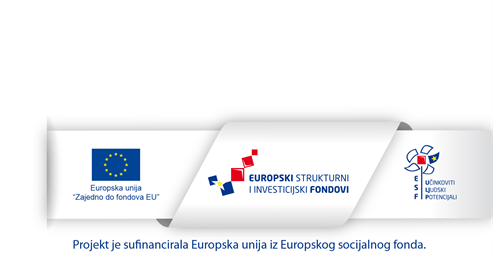 Poboljšanje pristupa ranjivih skupina tržištu rada u sektoru turizma i ugostiteljstva
Prihvatljivi prijavitelji: 
Obrazovne ustanove koje provode programe osposobljavanja i usavršavanja odraslih
Strukovne udruge u turizmu i ugostiteljstvu


Prihvatljivi partneri:
Ustanove za obrazovanje odraslih
Poslodavci/gospodarski subjekti (trgovačko društvo, obrt, zadruga, trgovac pojedinac, javna ustanova) registrirani za obavljanje gospodarske djelatnosti u sektoru turizma i/ili ugostiteljstva (raspon djelatnosti  sektora turizma i/ili ugostiteljstva naveden je u Nacionalnoj klasifikaciji djelatnosti 2007 , odjeljak 55, 56 i/ili 79) 
Područni ili regionalni ured Hrvatskog zavoda za zapošljavanje;        
Regionalne razvojne agencije;
-     Udruge upisane u Registar udruga u Republici Hrvatskoj Ministarstva uprave
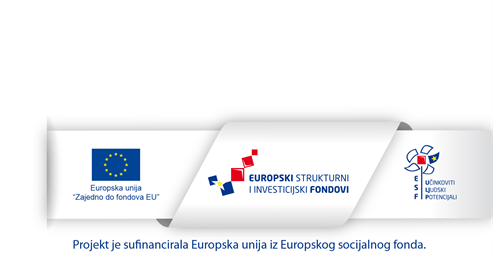 Poboljšanje pristupa ranjivih skupina tržištu rada u sektoru turizma i ugostiteljstva
Ciljane skupine:

Nezaposleni, uključujući:
dugotrajno nezaposlene
radno neaktivne osobe

Osobe s invaliditetom

Mlađi od 25 godina

Stariji od 54 godine

Stručnjaci u turističko-ugostiteljskom sektoru
predavači u obrazovnim ustanovama
mentori praktične nastave zaposleni u turizmu i ugostiteljstvu
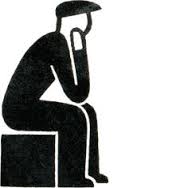 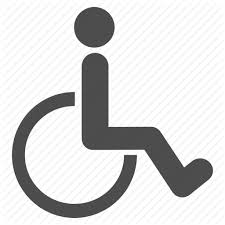 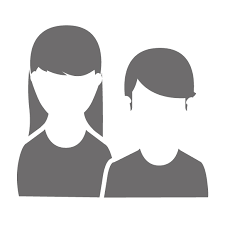 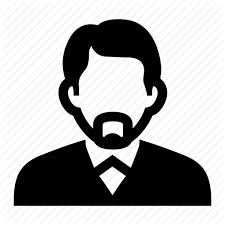 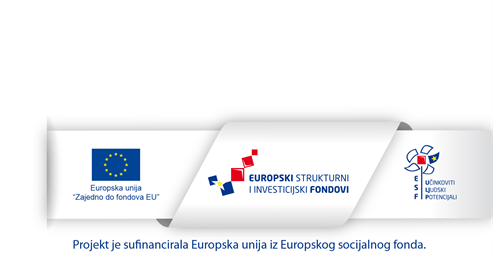 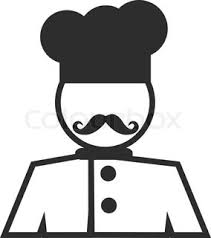 Poboljšanje pristupa ranjivih skupina tržištu rada u sektoru turizma i ugostiteljstva
PRIMJERI PRIHVATLJIVIH AKTIVNOSTI

Osposobljavanje ranjivih skupina za rad u sektoru turizma i ugostiteljstva (razvoj i provedba jednog ili više programa praktične obuke ranjivih skupina za rad u sektoru turizma i ugostiteljstva prema programima baziranim na suradnji i koordinaciji ustanova za obrazovanje odraslih i poslodavaca, osposobljavanje ranjivih skupina po već postojećim programima obrazovanja) 
Usavršavanje edukatora za rad s ranjivim skupinama 
Zapošljavanje pripadnika ranjivih skupina koji su uspješno završili program praktične obuke za rad u sektoru turizma i ugostiteljstva u okviru ove operacije kod poslodavaca, sudionika u projektu
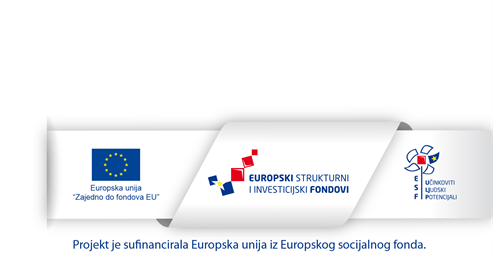 Poboljšanje pristupa ranjivih skupina tržištu rada u sektoru turizma i ugostiteljstva
VREMENIK

Indikativni datum objave natječaja: studeni 2019. godine
Indikativni datum objave rezultata natječaja: lipanj 2020. godine
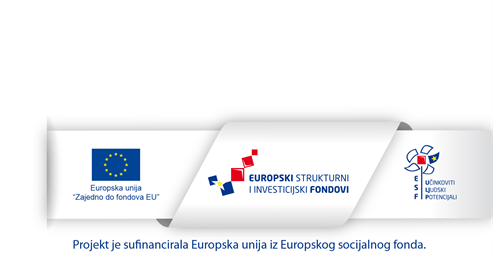 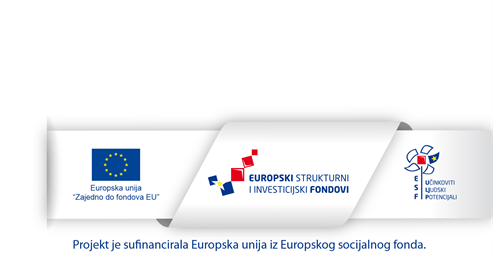 Poboljšanje pristupa ranjivih skupina tržištu rada u sektoru turizma i ugostiteljstva – dosadašnji rezultati
Alokacija za dodjelu potpora iz 1. Poziva: 31.500.000,00 HRK
Otvoren: 1.3.2017. – 2.6.2017.

Potpisano 20 ugovora ukupne vrijednosti 30,6 mil. HRK
Financirani projekti obuhvatit će 967 osoba:
647 osoba mlađih od 25 godina 
251 osobu stariju od 54 godine
69 osoba s invaliditetom.
Odobrena alokacija za 25 projekata s rezervne liste (dodatnih 30 mil. HRK)
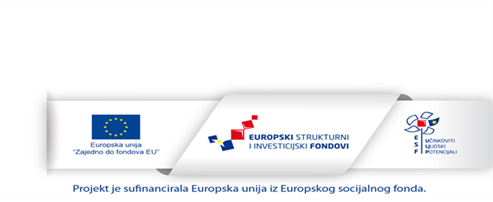 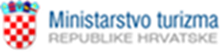 Dodatne informacije:EUobrazovanje@mint.hr
HVALA NA PAŽNJI!
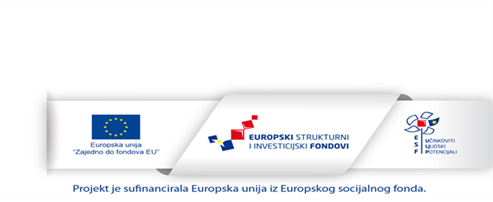